Ústav české literatury a komparatistiky
KomparatistikaNavazující magisterské studium
Co obnáší komparatistika v našem výukovém pojetí?
Komparatistika je svébytný filologický obor, který se nedefinuje nějakým specifickým typem materiálu, jemuž se věnuje (věnuje se veškeré literatuře), ale definuje se metodou, založenou na komparování. Je součástí portfolia filologických oborů na všech renomovaných univerzitách a poskytuje platformu jednak pro přístupy nad rámcem jednotlivých národních literatur, jednak pro teoretické zobecňování literárněvědných poznatků.
Program se opírá o jednotlivé národní filologie (česká, anglická, německá apod literatura), směřuje ale k zobecňujícím postulátům v oblastech teorie literatury, obecných mechanismů dějin literatury, způsobů fungování kultury apod. Program se zároveň věnuje způsobům vytváření a interpretování množin literárních děl tradičně označovaných jako světová literatura.
Program poskytuje “nadstavbu” nad výukou literatury v rámci jednotlivých národně či jazykově pojatých filologií (bohemistika, anglistika apod.). Zároveň se dobře doplňuje s dalšími zobecňujícími programy (filosofie, estetika apod.) a poskytuje platformu pro zobecňování v rámci literárněvědných oborů.
Proč studovat právě Komparatistiku?
Oborová jedinečnost: 
Takřka všechny jiné filologické programy jsou definovány svým materiálovým zaměřením na jednotlivé jazyky a národní celky. Komparatistika umožňuje přirozenou spolupráci mezi jednotlivými obory a integraci poznatků z těchto jednotlivých oborů do šíře koncipovaného celku. Program ztělesňuje interdisciplinaritu, a to včetně přesahu k jiným médiím, jež podobně jako literatura využívají narativitu (film, opera, divadlo).
Jedinečnost absolventa:
Studium poskytuje obecné, značně univerzální vzdělání nejen v oblasti literatury, ale i kultury obecně.
Poskytuje velice dobré východisko pro doktorské studium nejen samotné komparatistiky, ale i jiných filologických či uměnovědných oborů. V kombinaci s programem Učitelství českého jazyka a literatury pro střední školy poskytuje i odborné vzdělání v oblasti světové literatury, které daný učitelský program poskytuje jen velmi omezeně. Jde o jeden z mála filologických programů, které překračují hranici konkrétního jazyka a národní literatury a nabízejí zobecnělý vhled do relevantního spektra světové literatury.
Uplatnitelnost na „trhu práce“
Studium absolventa vybaví metodologicky pro následné doktorské studium v rámci jednotlivých oborů národních literatur, ale také pro doktorské studium estetiky, dějin umění, kulturologie, kulturálních studií či dalších uměnovědných disciplín. Lze pochopitelně pokračovat i v doktorském studium komparatistiky – program Obecná a srovnávací literatura (komparatistika).
Stejně tak jej studium dostatečně připravuje pro odbornou vědeckou či redaktorskou práci, ať už v knižních nakladatelstvích, či ve sféře masových médií (kritik, recenzent, nakladatelský redaktor, lektor, dramaturg, programový poradce a podobně).
Akreditace opravňuje i konání rigorózního řízení v rámci programu (titul PhDr. na základě obhajoby rigorózní práce a státní rigorózní zkoušky)
Studijní plán – plný (jednooborové studium) - povinné předměty
Studijní plán – plný (jednooborové studium) – povinně volitelné předměty
Sdružené studium (dvouobor): Komparatistiku lze studovat v kombinaci s jakýmkoli jiným studijním programem FF UK
Sdružené studium dodržuje stejnou tematickou strukturu, redukuje však rozsah studovaných předmětů, a to především v jednotlivých skupinách povinně volitelných předmětů, kde minimální počet kreditů je u sdruženého studia zhruba poloviční oproti plnému studijnímu plánu (jednoobor).
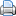 Témata obhájených diplomových prací
2023/24:
Postava umělce v románu 40. let 20. století
Zvířecí pohled v díle Adalberta Stiftera
„Zapisovať do rúk.“ Literární folklorismus v současné české a slovenské literatuře
Prozaická díla Ilji Hurníka
Možnosti syntézy marxisticko-formalistické polemiky v textech vybraných členů Bachtinova kroužku: Michail M. Bachtin, Pavel N. Medvěděv, Valentin N. Vološinov


2022/23:
Modlitba jako literární žánr a jeho realizace v současné české poezii
Spříznění truchlivostí aneb Kafka v (inter)textuálních záhybech díla Winfrieda Georga Sebalda
Médium autorské knihy
Problematika literárního města jako výhradně ženského prostoru
Prózy Josefa Škvoreckého v překladech Paula Wilsona
Spisovatelky českého undergroundu
2021/22:
Don Quijote mezi literární teorií a literární historií a mezi výklady z kontextu vnějšího a vnitřního
Mediální obraz císařovny Alžběty Bavorské
Nová skutečnost. Cesta člověka k lidskosti a lepšímu světu díky učitelům-čarodějům

2020/21:
Kde cesty nevedou. Region jako motiv i prostředek narace v současné české a polské poezii
Láska, smrt a psaní: Utrpení XYZ
Reflexe environmentální krize v současné české poezii
"Na způsob předmluvy", vstupní oddíl románu Muž bez vlastností
„Soustroví Carpathia“ – Vhled do současného uvažování o prostoru periferie
Návrhy témat diplomových prací (studenti si vytvářejí vlastní návrhy, nemusejí si vybírat z této nabídky)
Francouzský nový román a jeho obdoby v české literatuře
Specifika postmodernismu v české literatuře v komparativním kontextu
Po postmodernismu. Literatura a myšlení o konci postmodernismu a jeho nástupcích
Současná sociologie literatury a možnosti jejího využití v interpretaci literárních textů (vybrané přístupy)
Autorská postura jako nástroj interpretace (literárních) textů
Ekokritika a literatura
Teoretické otázky exilové literatury
Básnický cestopis
Román a fragmentárnost
Historismus v současném myšlení o literatuře (vybraná pojetí)
Queer čtení - nosný koncept a metoda? (s interpretacemi konkrétních literárních textů)
Literární antropologie v rámci současné literární teorie (Wolfgang Iser, polská literární věda ad.)
Literatura a (post)konceptuální umění. Slovo, obraz, myšlenka
Precious Jerusalem: hledání centra a domova ve středoevropské literatuře pozdního středověku
List Římanům jako jeden z možných klíčů k raně novověkému románu
Paradigma vrhcábů: rozum a štěstí v post-klasické artušovské fikci
Vztah touhy a modlitby v Libro de Buen Amor s ohledem na dobové texty o zázracích
Bobří hrad a labutí zpěvy: Jacques Lacan, Pavel z Tarsu a Smil Flaška z Pardubic
Návrhy témat diplomových prací II
Proměny popisu v realistické a modernistické literatuře
Paul Celan, Yves Bonnefoy a poezie po roce 1945
Fenomén „české“ literatury, která je do češtiny překládána (např. Mark Slouka: Daleko v srdci, Jaroslav Kalfař: Kosmonaut z Čech, Jaroslav Rudiš: Winterbergova poslední cesta aj.)
Autorský typ a jeho realizace (např. Radka Denemarková a Herta Müller; Jaroslav Rudiš a Sven Regener; Ingo Schulze a Emil Hakl)
Vizuální reprezentace v textu
(Auto)biografické vyprávění: narativní identita versus obrazová (sebe)identifikace
Literární (auto)portréty: Sebald, Barthes, Hrabal, Gombrowicz, Perec, Esterházy
Mimo dobro a zlo: dětské a infantilizované vyprávění
Emblémy jiného a cizího: vystěhovalectví ve středoevropské literatuře
Paměť zničí i to poslední: nostalgie a falešné vzpomínání
Tvář milovaného – obraz a fotografie v milostném diskursu
Náplň ústní části státní závěrečné zkoušky
Zkouška se skládá ze dvou tematických okruhů: 
a) Teorie literatury;
b) Komparativní literární historie.
 V tematickém okruhu Teorie literatury se prověřují metodologické znalosti studenta a jeho schopnost systémové reflexe v celém látkovém rozsahu, který pokrývá studijní plán, a to zejména z těchto oblastí literární teorie: Literárněvědná taxonomie, její úrovně a složky, její metodika, možnosti a hranice, problém taxonomické abstrakce; Současné literárněvědné a interpretační pozice, jejich vzájemný vztah, jejich předpoklady a důsledky; Teorie literatury a problém interdisciplinarity; vztah k filosofii, lingvistice, historii, psychologii apod. 
V tematickém okruhu Komparativní literární historie se prověřují širší znalosti studenta v oblasti literárního materiálu, a to zejména z těchto hledisek: Tematicko-motivická transpozice a její podoby; Literárnost a oralita a jejich role v dynamice literárního vývoje; Problém epoch a historičnosti ve vztahu k fenoménu literárnosti; Žánrová, tematická a mediální dynamika vývoje a změny.
SZZ využívá teoretických a metodologických východisek diplomové práce. Materiál, který zpracovává diplomová práce, je ale pro účely SZZ rozšířen i o další oblasti a typy literatury, zahrnuté do zkoušky na základě studentem předloženého seznamu četby, z něhož se vychází při formulování konkrétních zkušebních okruhů a otázek. Tento seznam zahrnuje: a) beletrii v rozsahu respektujícím Seznam kanonické beletristické literatury a nad jeho trámec pak četbu dle vlastního výběru; b) odbornou literaturu v rozsahu respektujícím Seznam kanonické odborné literatury a nad jeho trámec pak četbu dle vlastního výběru.
„Slavní“ absolventi (výběrově a aniž by jejich sláva byla naší zásluhou)
Jan M. Heller, literární kritik, šéfredaktor Tvaru
Marie Iljašenko, básnířka
Ondřej Kavalír, komiksový a filmový scénárista
Tomáš Koblížek, filosof a literární teoretik
Anežka Kuzmičová, literární teoretička a lingvistka
Eugen Liška, spisovatel
Ondřej Macl, básník a prozaik
Lukáš Mathé, zahraniční zpravodaj ČT
Stefan Segi, literární historik
Klára Soukupová, literární kritička a redaktorka
Alžběta Stančáková, básnířka
Michal Špína, překladatel a redaktor časopisu A2
Kryštof Eder, literární kritik
Náplň přijímacího řízení (jednokolové, ústní zkouška)
1. Předpokladem k přijetí je absolvování bakalářského studia, znalosti a kompetence odpovídající absolvování bakalářského studia studijních programů filologie, filozofie, estetiky či dějin umění apod. a úspěšné složení přijímací zkoušky, která bude uvedené dovednosti a kompetence prověřovat.
2. U přijímací zkoušky uchazeč prokazuje, že:
a. má již slušné zázemí alespoň v jednom okruhu literárního zkoumání (národní literatura, žánr, kulturní epocha, literárněvědná perspektiva); zde prokazuje nejen pasivně nashromážděné informace, ale i schopnost aktivního výkladově-interpretačního přístupu;
b. zvládl teoretický a pojmový aparát potřebný pro uvažování o literatuře a kultuře;
c. dobře se orientuje v základní odborné literatuře z oboru a je schopen s ní samostatně pracovat;
d. dokáže interpretovat text a při interpretaci využít literárněteoretických postupů, poznatků a pojmů;
e. je solidně obeznámen se základními konturami historického vývoje světové literatury;
f. je schopen reflektovat současné myšlení o literatuře – historické, teoretické i kritické.
3. K přijímací zkoušce předkládá uchazeč sepsaný náčrt badatelského programu, který by potenciálně mohl vyústit v diplomovou práci, a svoji bakalářskou práci (v případě, že ji ještě nedokončil a neodevzdal, je uchazeč schopen nastínit metodologické i materiálové charakteristiky své bakalářské práce).
Další informace k programu a přijímacímu řízení
Soupis všech relevantních informací pro přihlášku a přijímací řízení:
https://is.cuni.cz/studium/prijimacky/index.php?do=detail_obor&id_obor=24731 
Profily pedagogů ÚČLK, kteří zajišťují základní pensum výuky v programu:
https://uclk.ff.cuni.cz/komparatistika/vyucujici-na-oboru-komparatistika/
Soupis základních textů (beletrie i odborná literatura), z nichž studium vychází:
https://uclk.ff.cuni.cz/studium/navazujici-magisterske-studium/povinna-literatura/ , kliknout na Seznam základních textů pro studium programu Komparatistika
Případné dotazy: Petr.Bilek@ff.cuni.cz